Unit8 Topic 3
Let’s celebrate!
Section A
WWW.PPT818.COM
Read the following dates in English.
2012
12月25日
2013
2月21日
正月十五
2012
9月10日
It's lunar January 15th.
Look at the pictures, and say out the festivals.
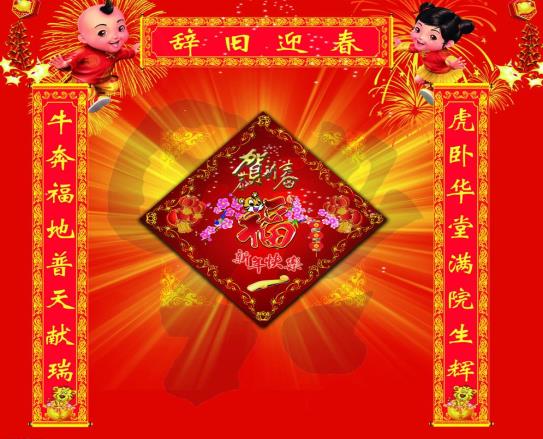 The Spring Festival
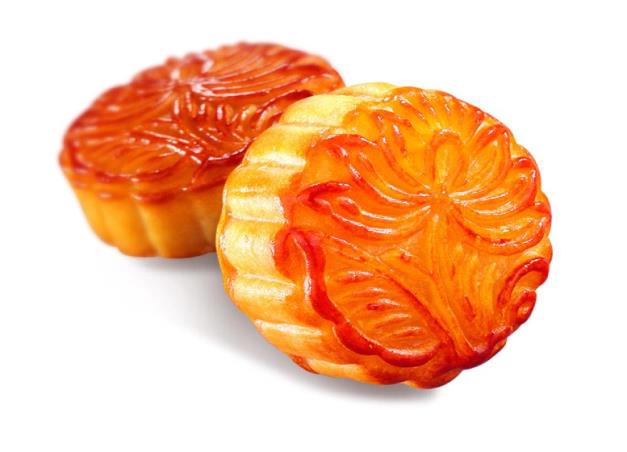 The Mid-autumn Festival
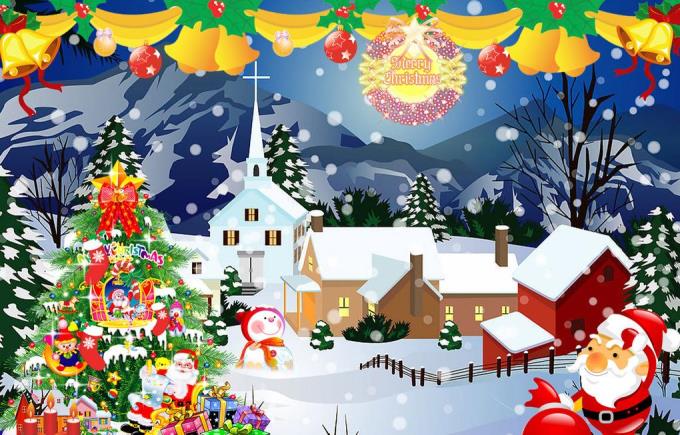 Christmas
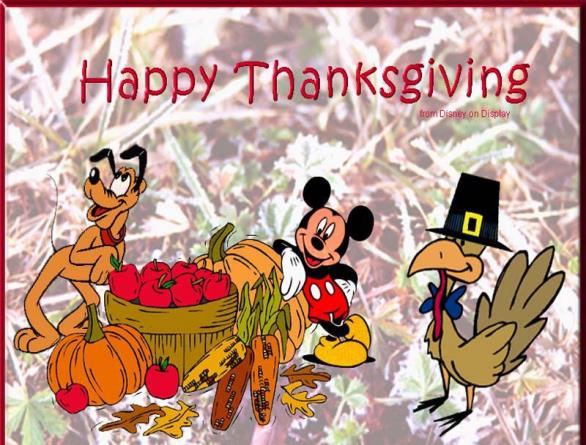 Thanksgiving
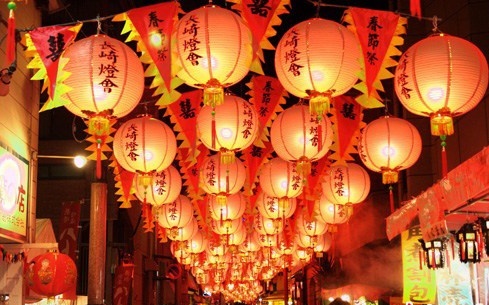 The Lantern Festival
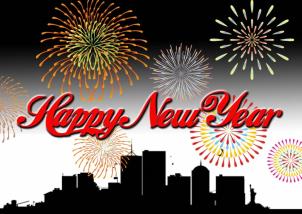 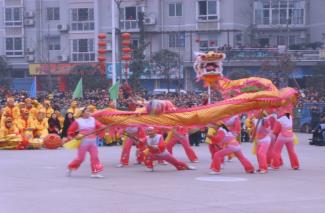 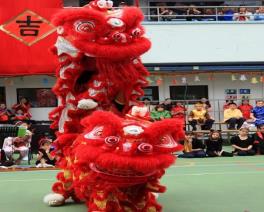 A:What festival is it?
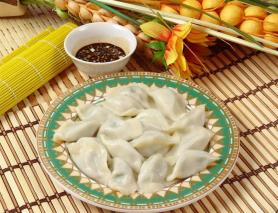 B:It’s the Spring Festival.
A:When is the Spring Festival?
B:It’s in January or February.
A:How do we celebrate the Spring Festival?
吃饺子
B:Chinese people eat dumplings and perform 
lion and dragon dances.
舞狮和舞龙
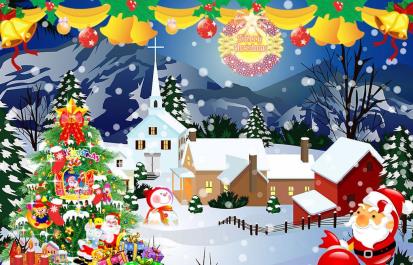 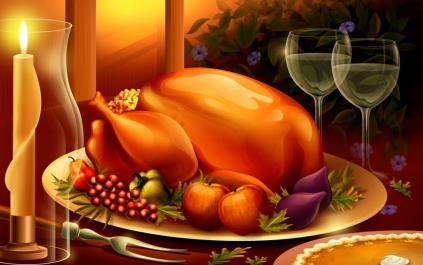 turkey
A: When is Christmas?
B: It’s on December 25th.
A: How do the people celebrate Christmas?
B:They  often eat turkey and Christmas cakes and give each other presents.
彼此、相互
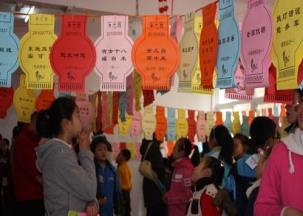 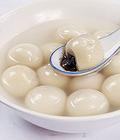 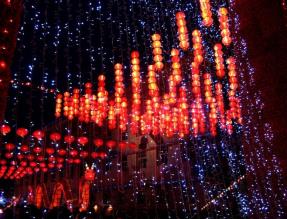 A: What festival is it?
B: It’s the  Lantern Festival.
A: When is the Lantern Festival?
B: It’s on lunar January 15th.
吃汤圆
A: How do we celebrate the Lantern Festival?
B: On this day, people eat sweet dumplings
         for good luck, watch lantern shows and guess riddles on  
         lanterns.
赏花灯
猜灯谜
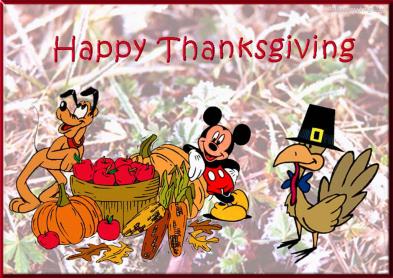 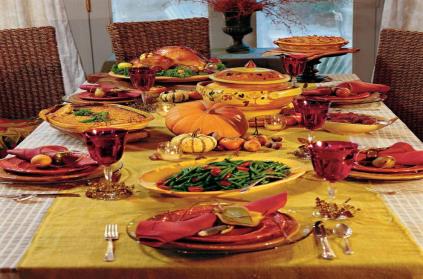 A: When is Thanksgiving?
B: It’s on the fourth Thursday in November.
A: How do the people celebrate Thanksgiving?
B: Families in America get together for a big dinner. Many     
     people eat turkey and pumpkin pie.
南瓜饼
Listen to 1a and circle the food and underline the activities people do in each festival.
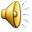 Listen and read 1a  aloud.
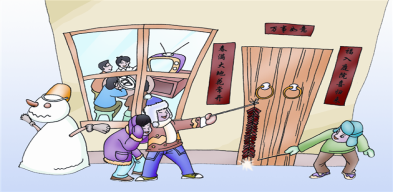 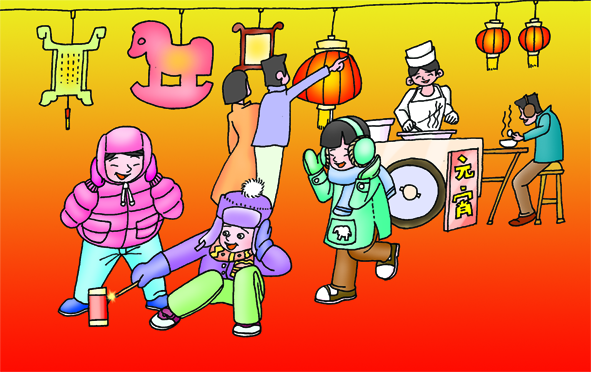 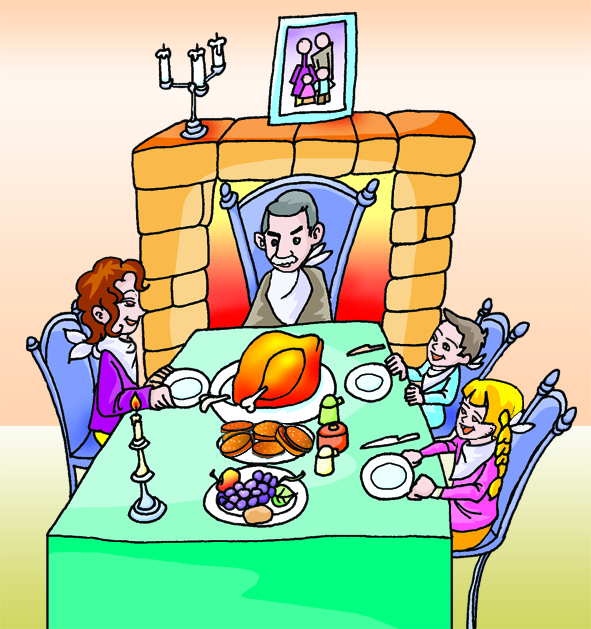 Complete the table and retell the festivals according to the form.
perform lion and
 dragon dances
December 25th
watch  lantern 
shows and guess riddles
sweet dumplings
the 4th Thursday
 in November
Look, listen and circle the names of festivals. Then listen again and complete the sentences.
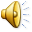 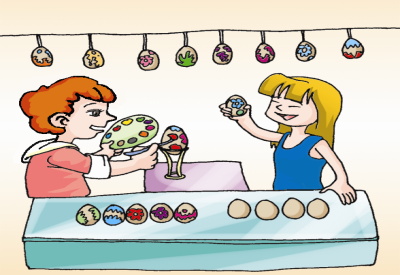 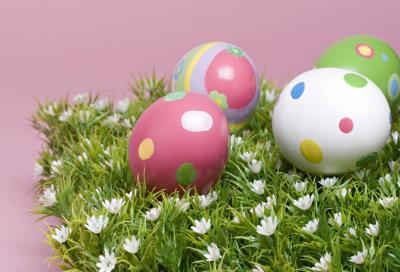 Easter (a Sunday in March or April)
Many people believe Christ came back to ___ on Easter Day. People make Easter _____to celebrate the festival.
life
eggs
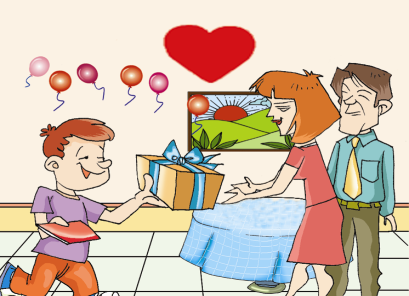 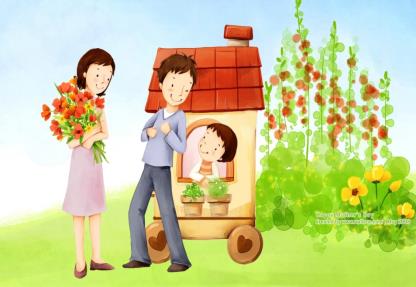 Mother’s Day (the second Sunday in May)
People show their love for their mothers by giving _____ and other _______. And they often go to a restaurant for dinner.
cards
presents
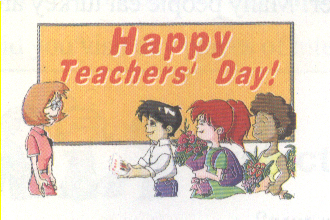 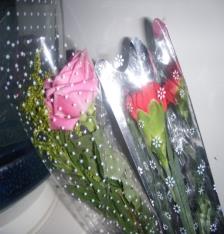 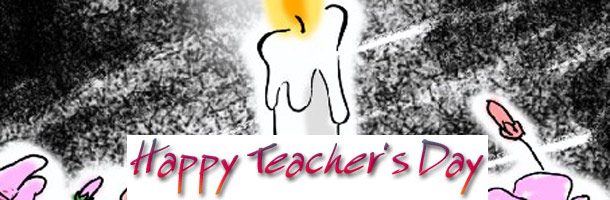 Teachers’ Day   (September 10th)
Students give ______  _______ to their teachers.
wishes
best
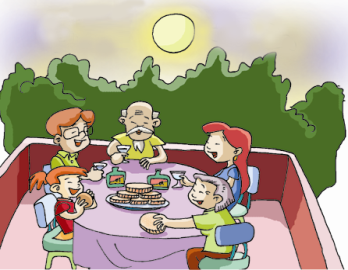 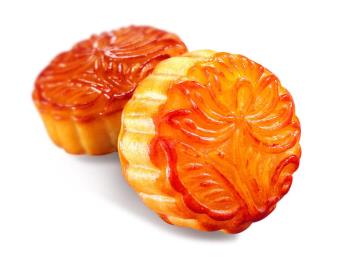 The Mid-autumn Festival (lunar August 15th) 
____ this day people eat mooncakes and _____ the bright full moon.
enjoy
On
圆月
Please make a survey about your favorite festival and fill out the form.
Example:
A: What’s your favorite festival?
B: Christmas.
A: Why?
B: I like presents. And I can send cards to my friends.
Listen and read the following words aloud. Pay attention to the pronunciations of the colored parts.
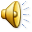 single  little   table    people   middle  uncle
often   listen  lesson  cousin   basin    seven
Summary
1. Learn the names of festivals:
    The Spring Festival, Christmas, Lantern
     Festival,  Thanksgiving, the Mid-autumn
     Festival, Easter
2. Learn other new words and phrases.
     dumpling, good luck, believe, full moon
3. Talk about holidays and festivals.
Homework
1.Read 1a and 2, try to retell them.
2.Finish Section A in your workbook.